Poster  No.
Data Science in Chemical and Biological Engineering.
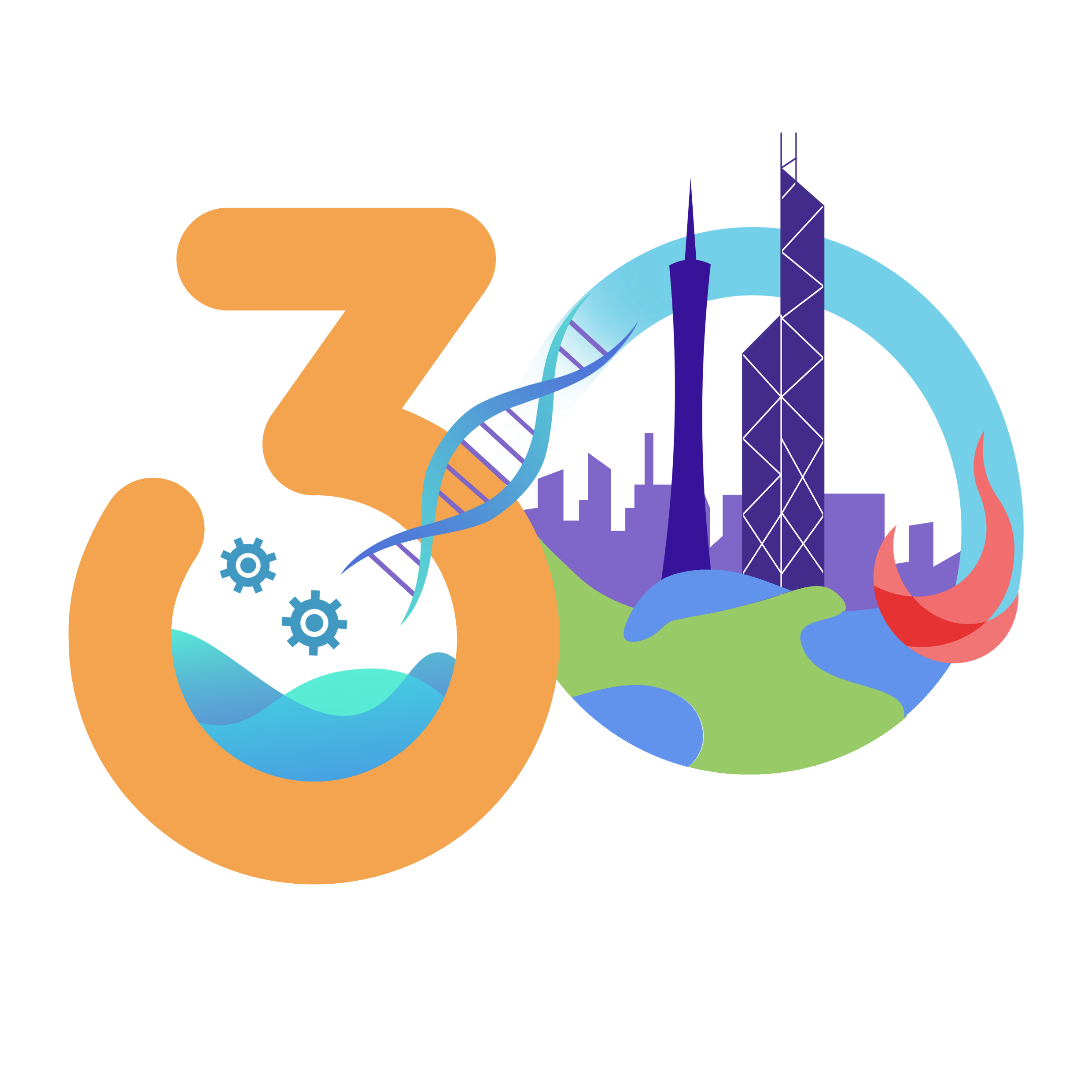 This Scientific Poster Template Is For CBE30 ConferenceEnter a Title
Author Name A1, Author Name B2 and etc. 
1Department Name, University Name, City, Country
2Department Name, University Name, City, Country
RESULTS & DISCUSSION
INTRODUCTION
Add your information, graphs and images to this section.
Add your information, graphs and images to this section.
CONCLUSION
METHODS AND MATERIALS
Add your information, graphs and images to this section.
Add your information, graphs and images to this section.
REFERENCE
ACKNOWLEGEMENTS
Add your information, graphs and images to this section.
Add your information, graphs and images to this section.